ИНСТРУКЦИЯ по заполнению анкетыпо итогам экспертной оценкисодержания материаловПримерной рабочей программы по предмету
https://forms.gle/ofzBrKtwnmKCASGf7
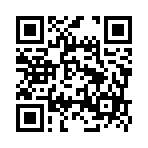 Заполняют те участники апробации, которые выбрали в качестве апробации экспертную оценку в форме анкеты
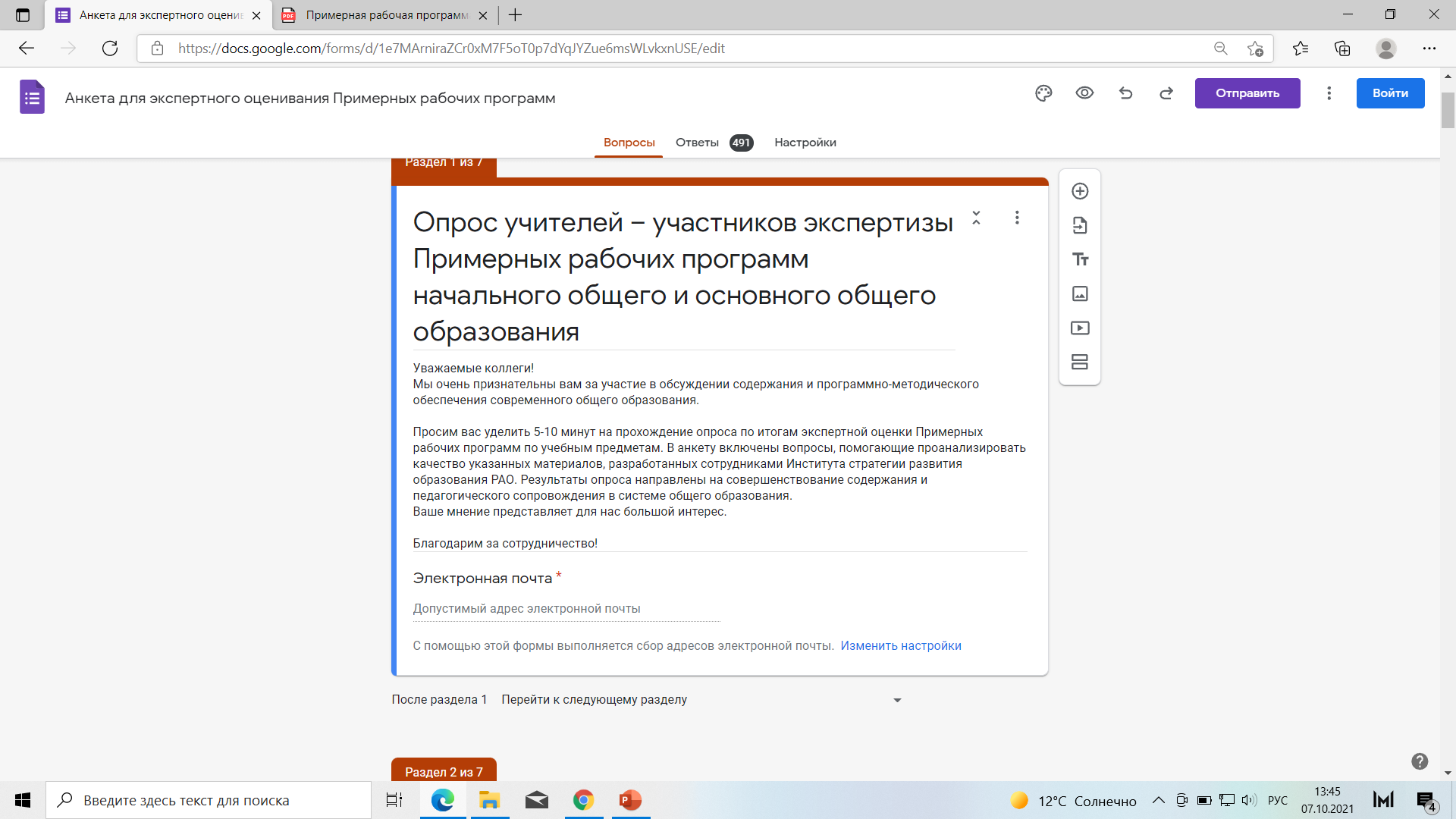 Укажите актуальный адрес электронной почты
ШАГ 2.
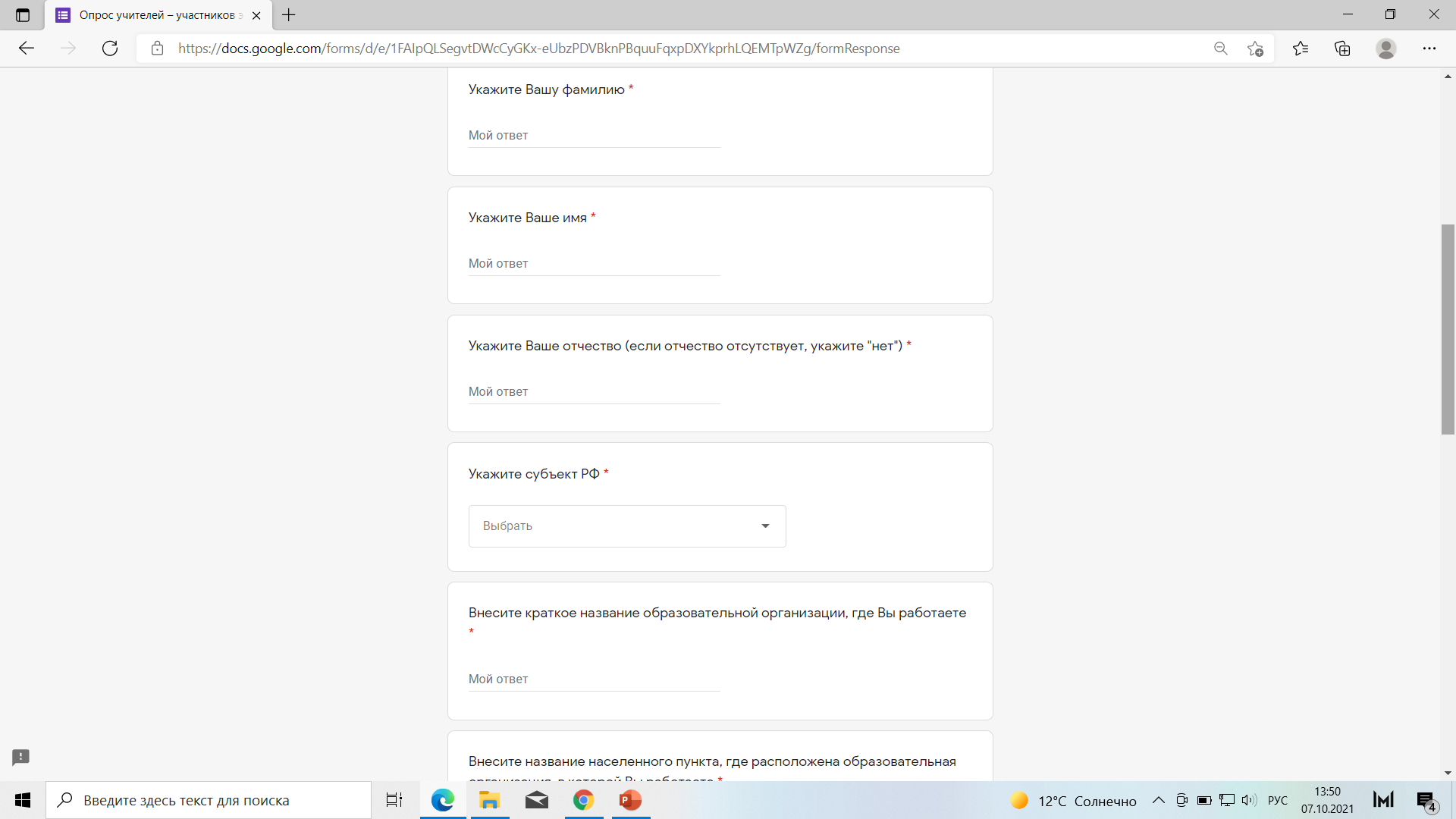 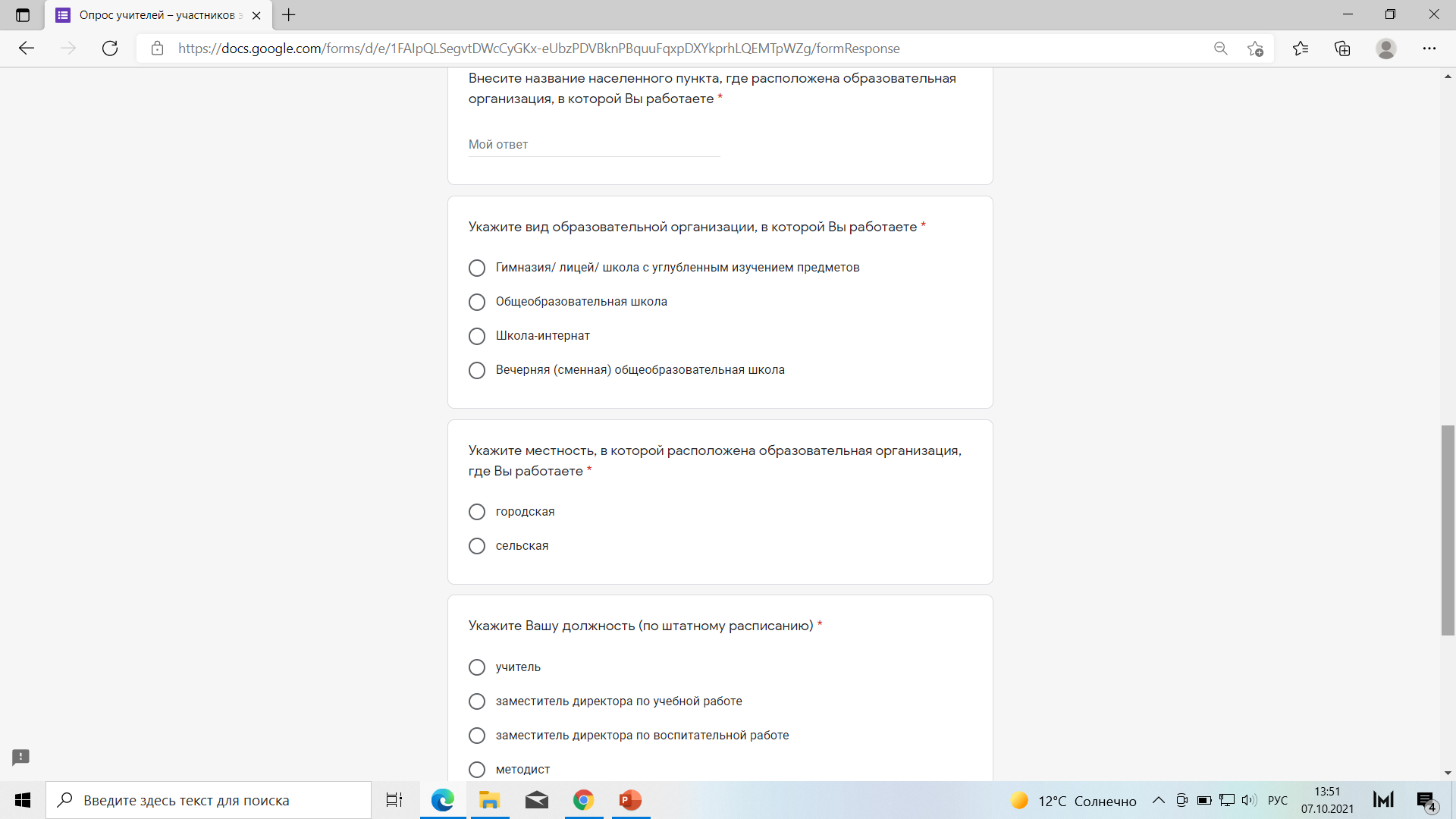 Ввод с клавиатуры
Выбор из перечня
Выбор из перечня
Как в Уставе
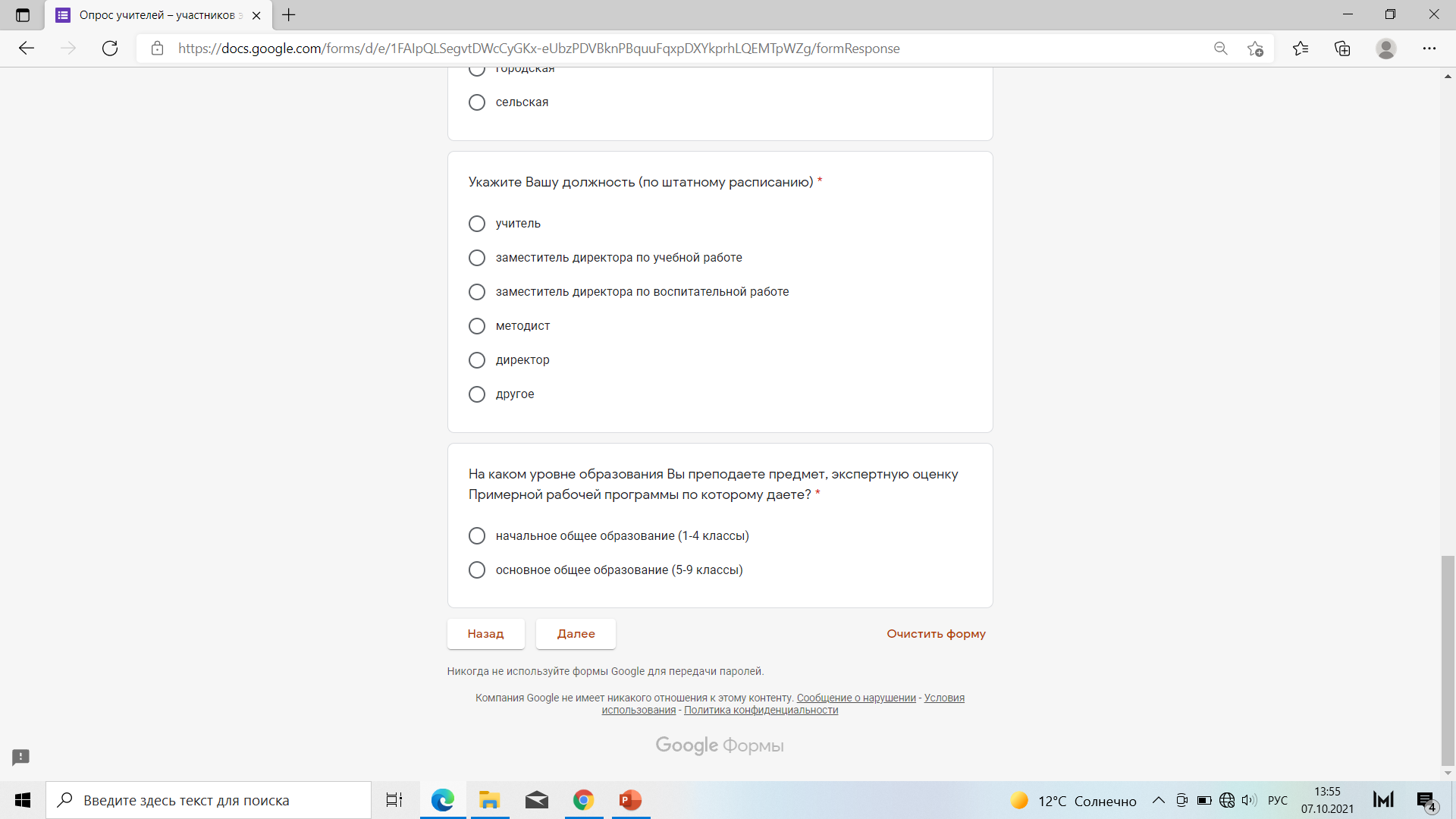 Ввод с клавиатуры
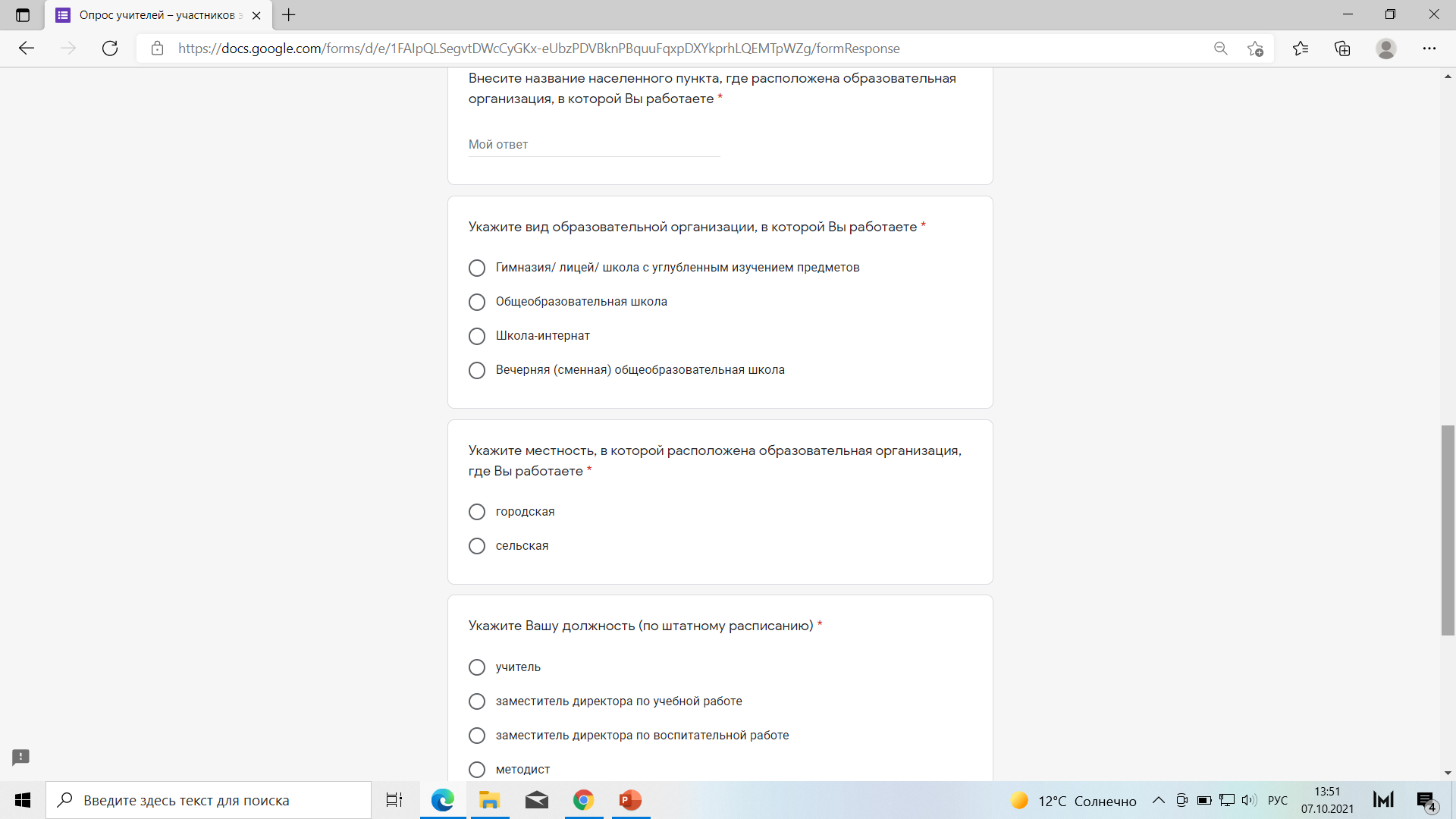 Без типа местности. Например, Волгоград
ШАГ 3.
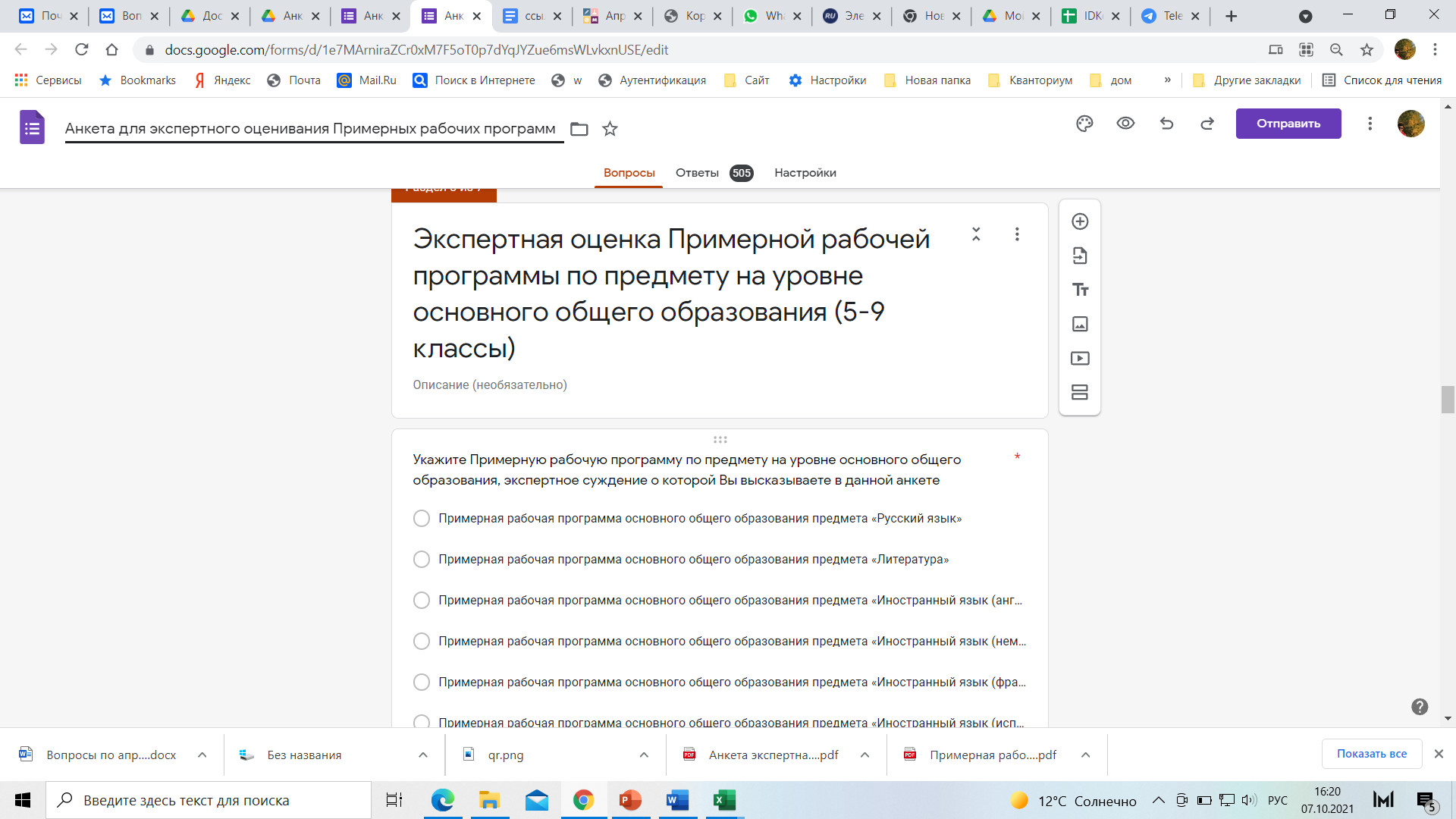 В зависимости от того, какой уровень образования выбран для оценкина предыдущем шаге, заполняется соответствующая форма
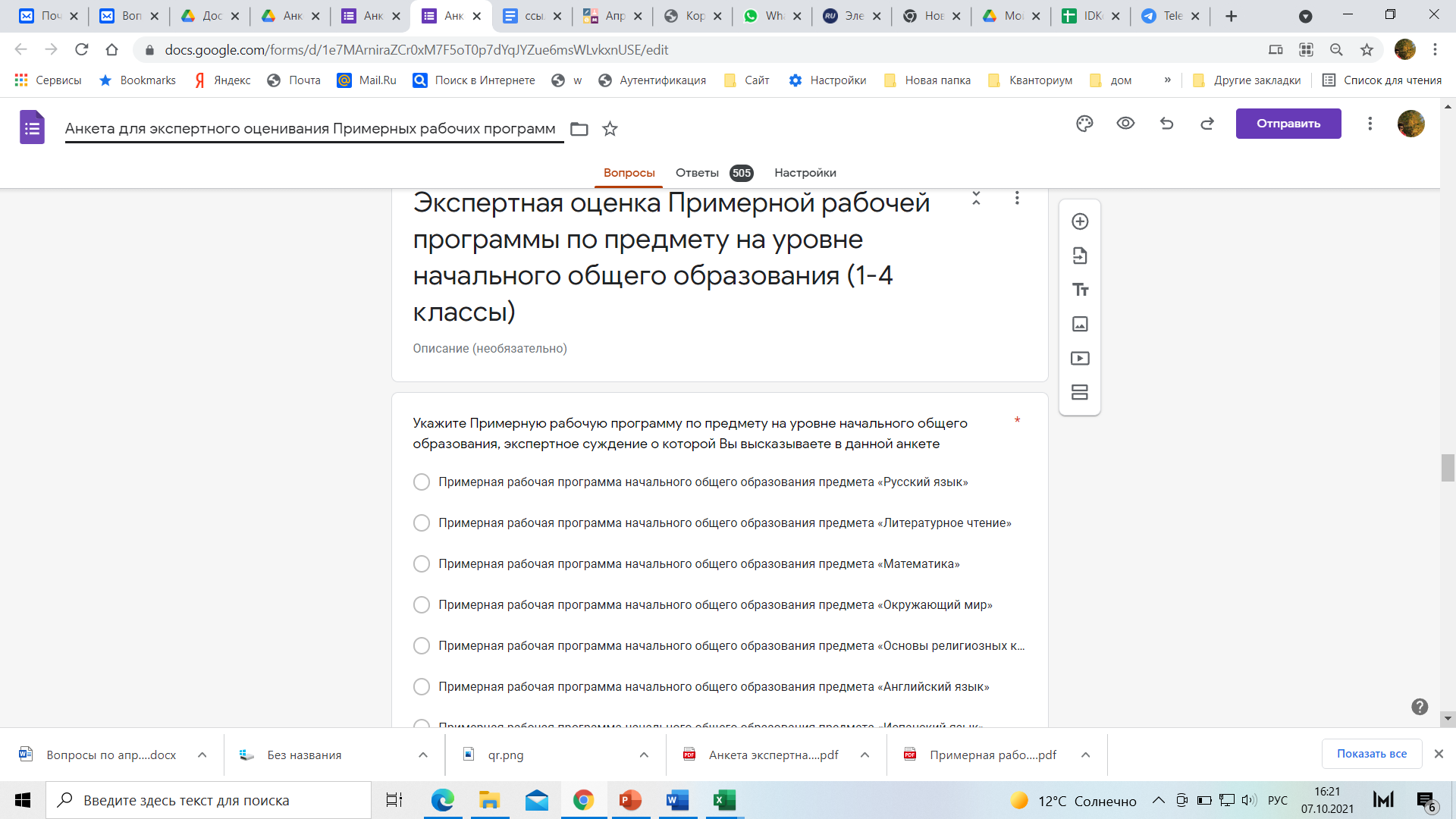 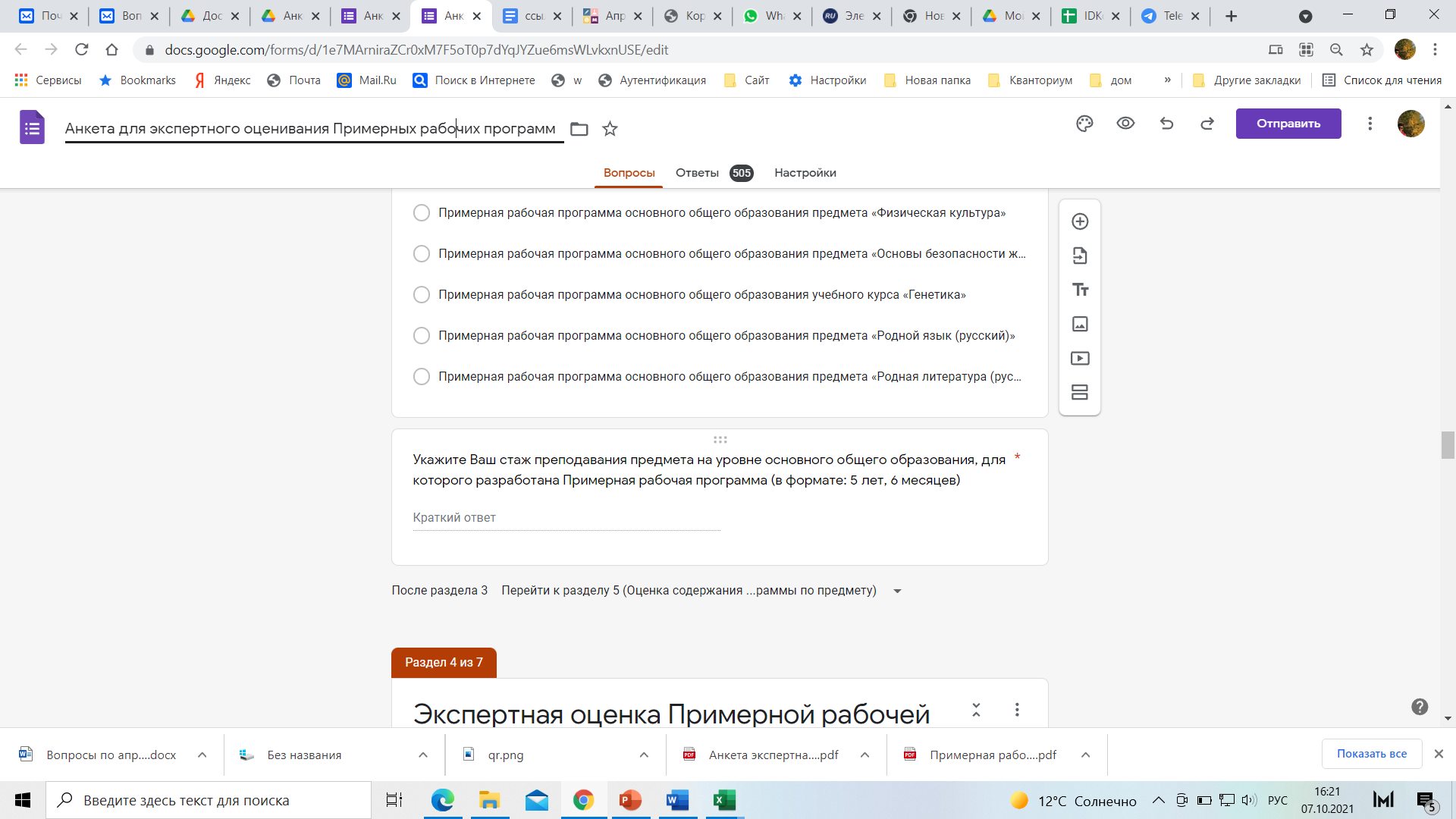 Выбор из перечня
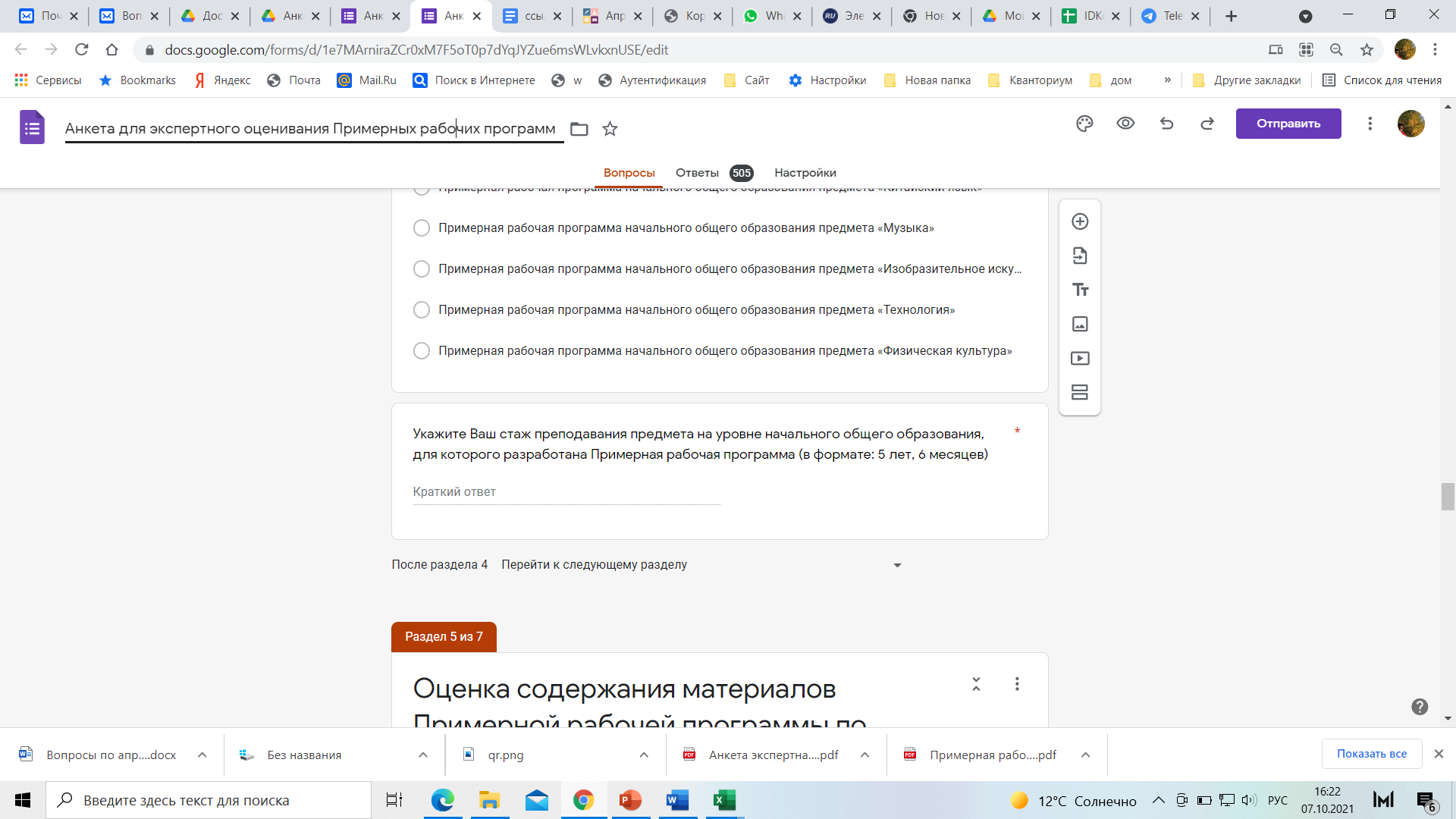 Ввод с клавиатуры. Развернутый ответ
ШАГ 4.
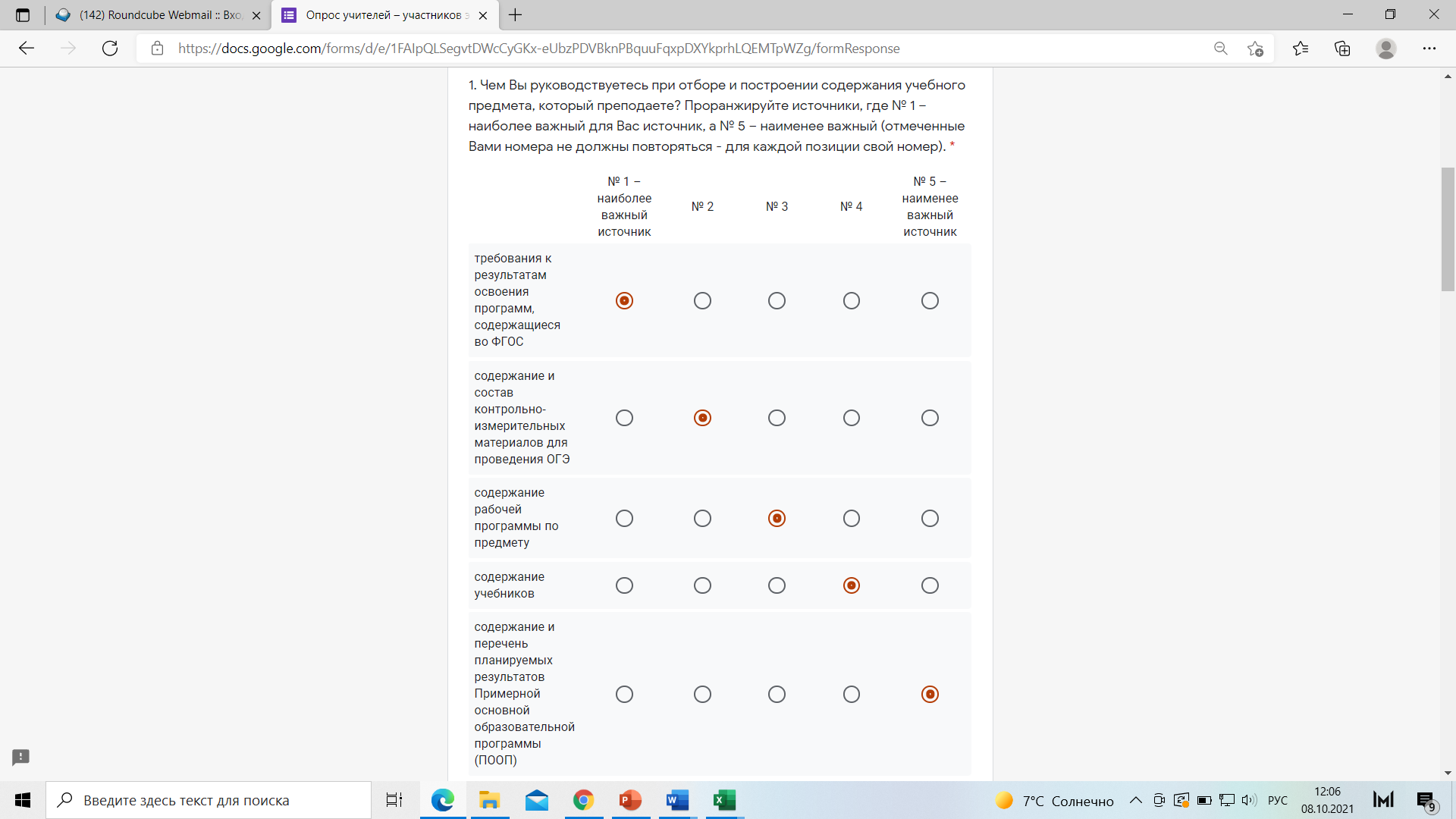 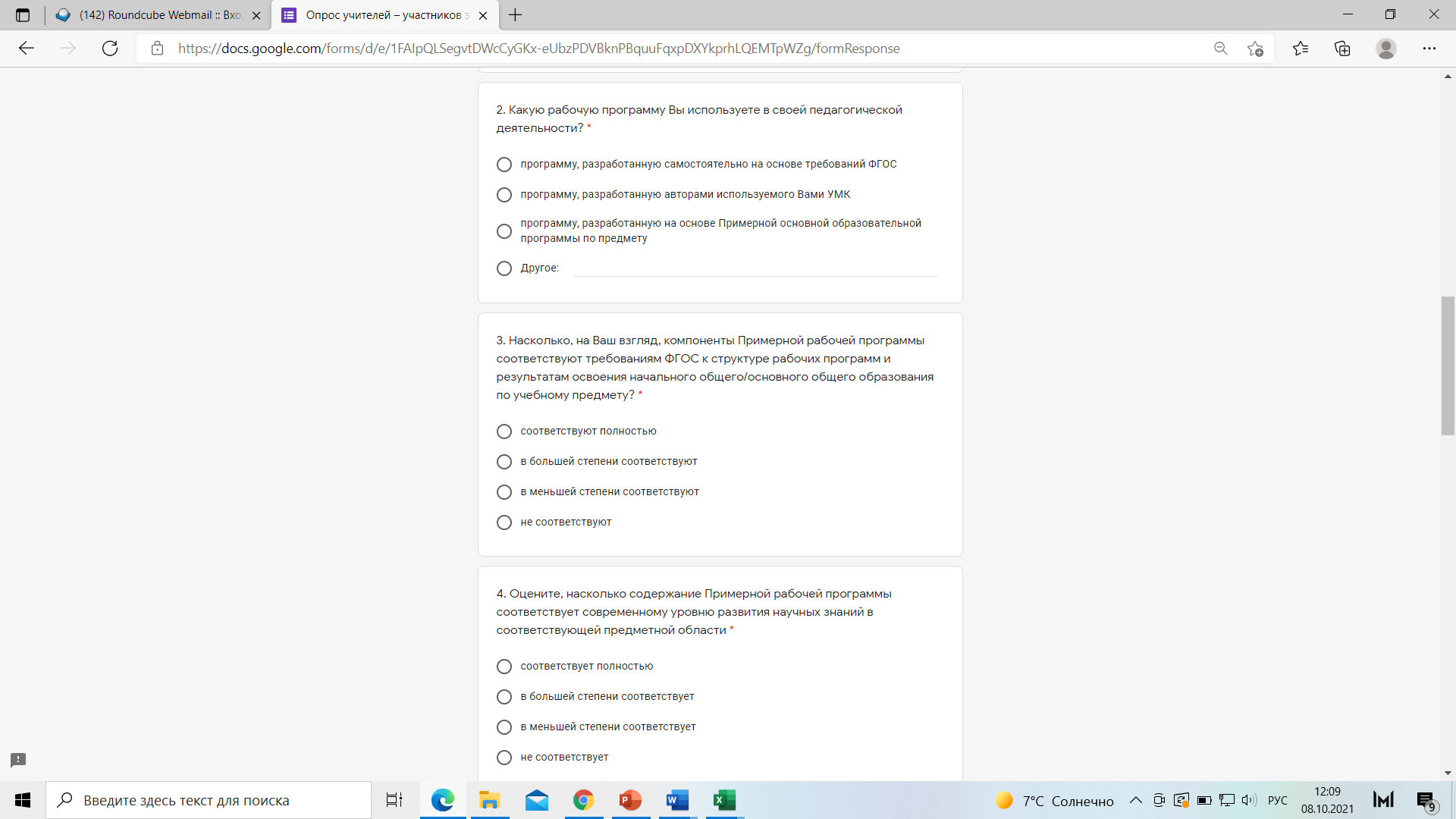 Первая часть вопросов  данного раздела:Выбор из перечня
Выбор из перечня.
Ответ в каждой строке
ШАГ 5.
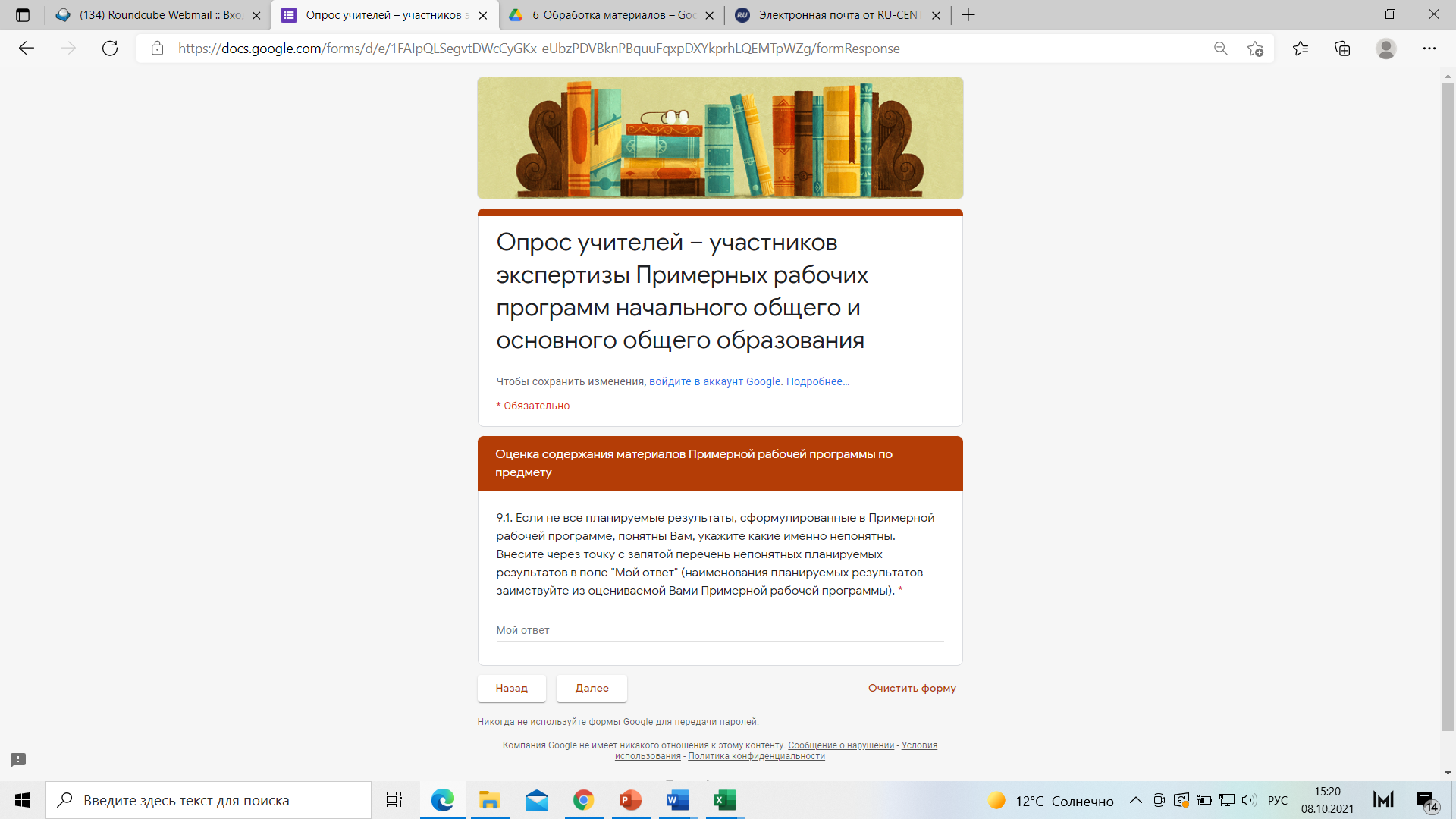 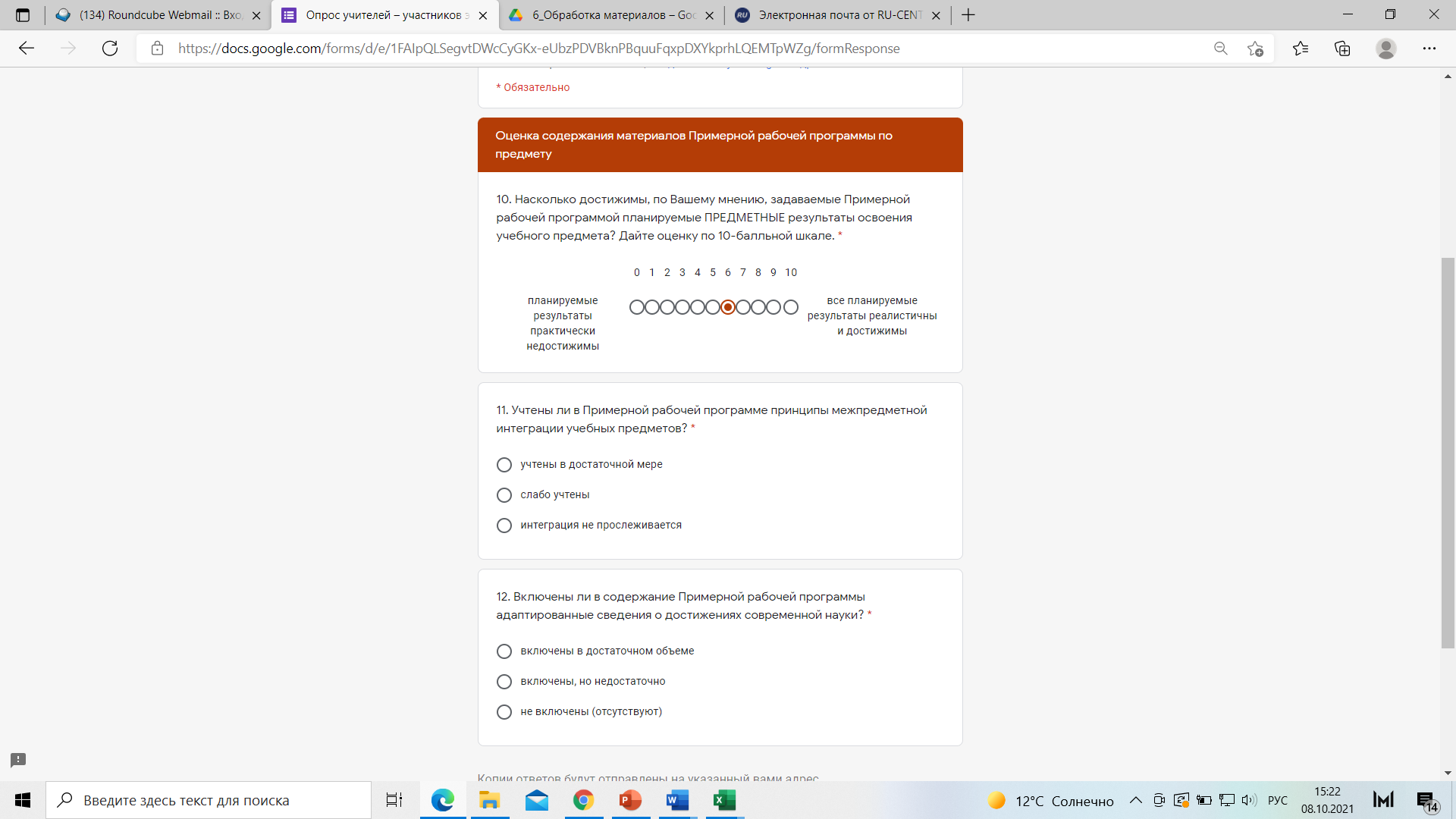 Развернутый ответ
Выбор из перечня
А если в рабочей программе, по которой работает учитель, порядок тем отличается от порядка тем в примерной программе, заполнять по своему порядку??? или как идет в примерной?
Журнал заполняется в соответствии с программой, по которой работает педагог. Все несовпадения рабочей программы учителя с апробируемой им Примерной рабочей программой фиксируются и отражаются по итогам апробации
https://edsoo.ru/Aprobaciya_primernih_rabo.htm
Где заполнить АНКЕТУ
Нет единства в линиях учебников и их содержанию. Как туда вписывается функциональная грамотность - напишите задания в учебнике, напишите методички для учителя с ходом урока, ваши разработки бесполезны.
В настоящий момент проводится активная работа по переработке материала учебника с учетом ПРП